第三节  分生繁殖
分生繁殖是将一株植物带根的丛生枝、芽、变态器官等分割成多株的繁殖方法。它简便可靠，是那些易从基部产生丛生枝的花卉适用的方法。
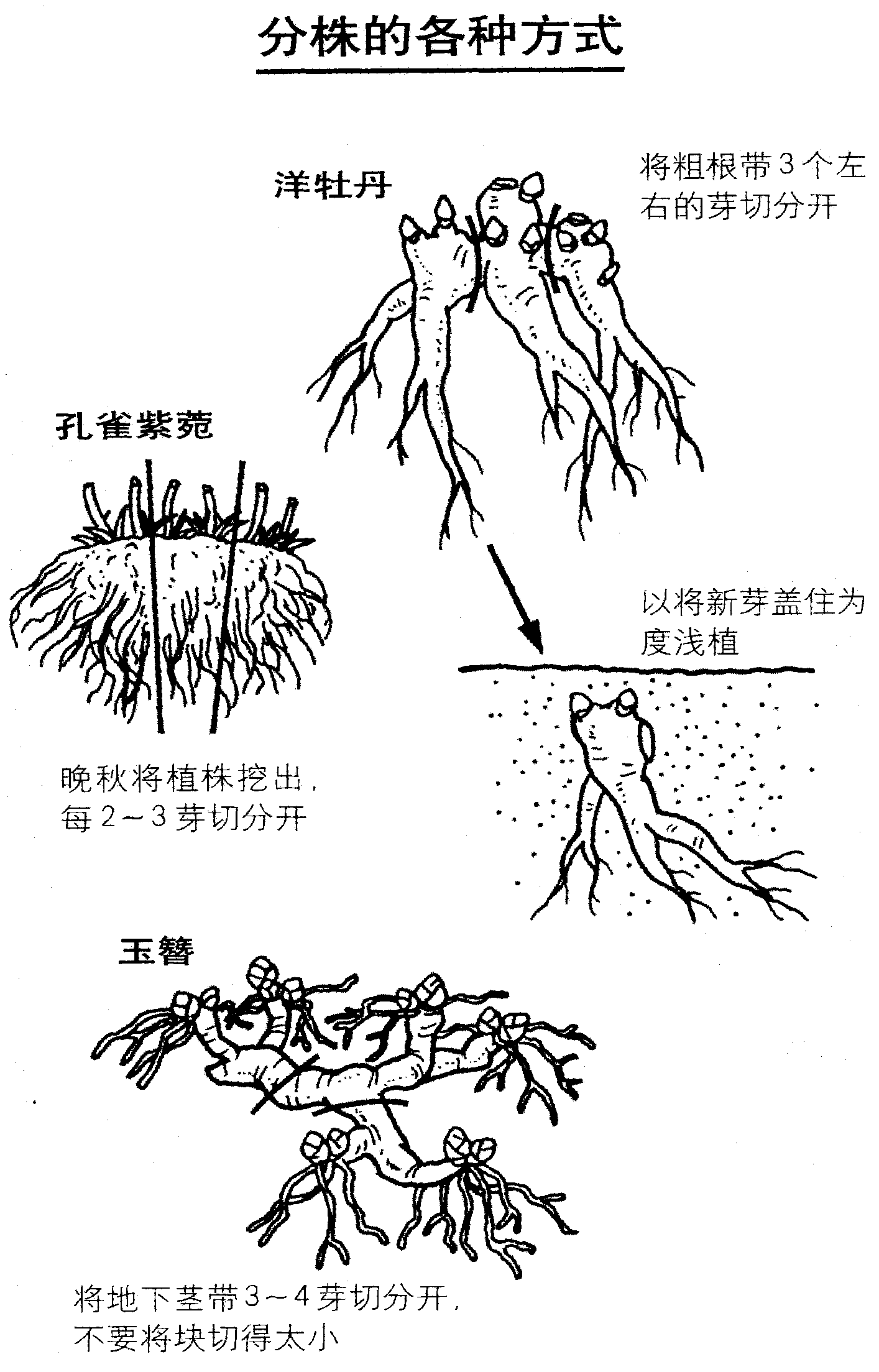 分株繁殖
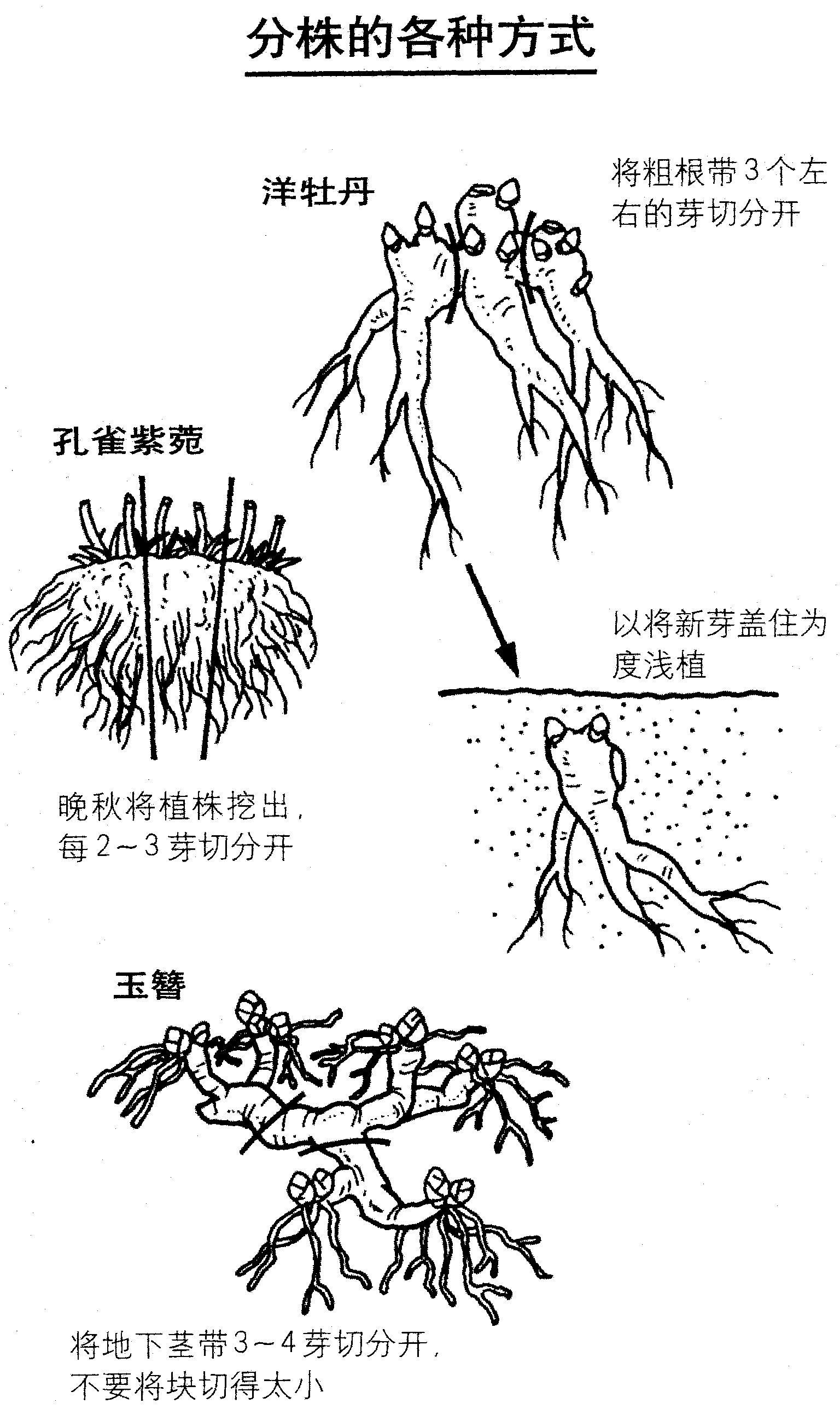 分株繁殖
返回
美人蕉的根茎繁殖
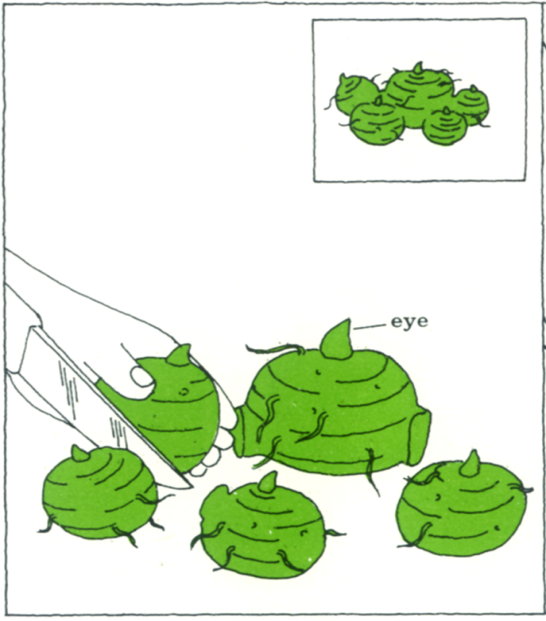 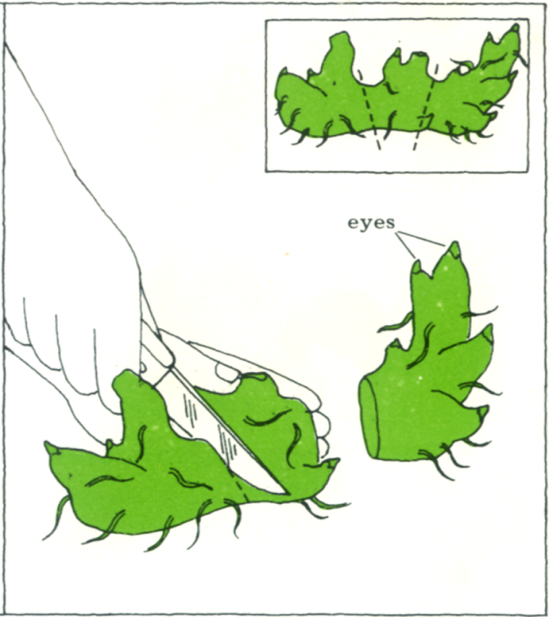 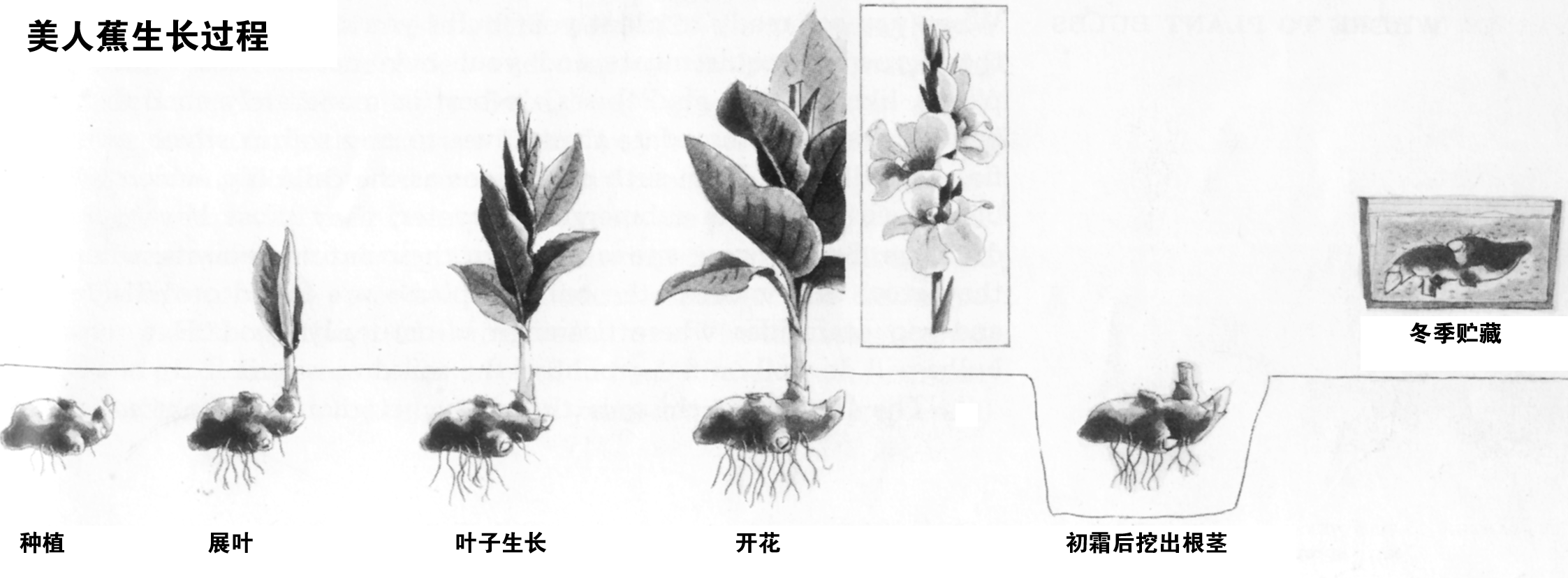 返回
The End